TITLE GOES HERE
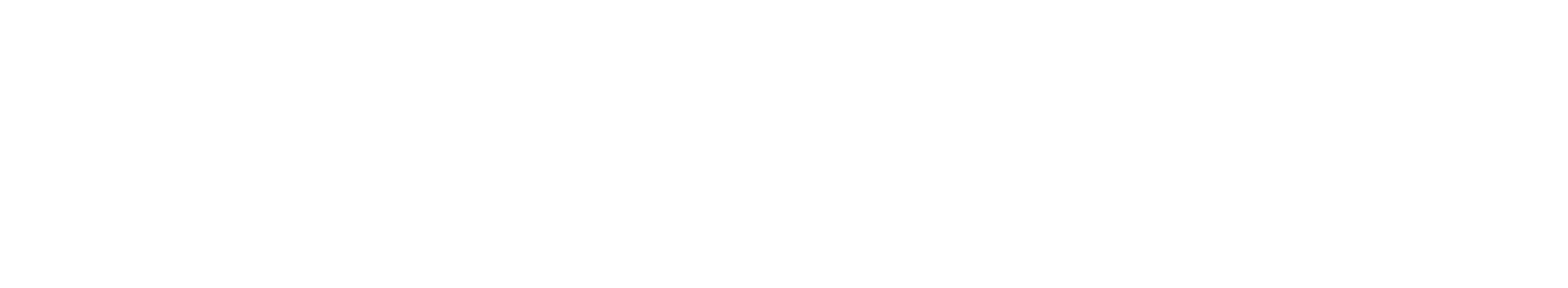 SUBHEAD GOES HERE
TITLE TEXT GOES HERE
This is for short, brief content
This is for longer sentences and paragraphs
This is for bulleted content
THIS IS FOR SUBTITLES
This is for smaller level bullets
SAMPLE TITLE GOES HERE LOREM IPSUM DOLOR SIT AMET
Stars are created within galaxies from a reserve of cold gas that forms into giant molecular clouds. Some galaxies have been observed to form stars at an exceptional rate, known as a starburst. Should they continue to do so, however, they would consume their reserve of gas in a time frame lower than the lifespan of the galaxy. Stars are created within galaxies from a reserve of cold gas that forms into giant molecular clouds.
SAMPLE TITLE GOES HERE LOREM IPSUM DOLOR SIT AMET
Stars are created within galaxies from a reserve of cold gas that forms into giant molecular clouds. Some galaxies have been observed to form stars at an exceptional rate, known as a starburst. Should they continue to do so, however, they would consume their reserve of gas in a time frame lower than the lifespan of the galaxy. Stars are created within galaxies from a reserve of cold gas that forms into giant molecular clouds.
SAMPLE TITLE GOES HERE LOREM IPSUM DOLOR SIT AMET
Stars are created within galaxies from a reserve of cold gas that forms into giant molecular clouds. Some galaxies have been observed to form stars at an exceptional rate, known as a starburst. Should they continue to do so, however, they would consume their reserve of gas in a time frame lower than the lifespan of the galaxy. Stars are created within galaxies from a reserve of cold gas that forms into giant molecular clouds.
BREAKER PAGEWITH TITLE COPY
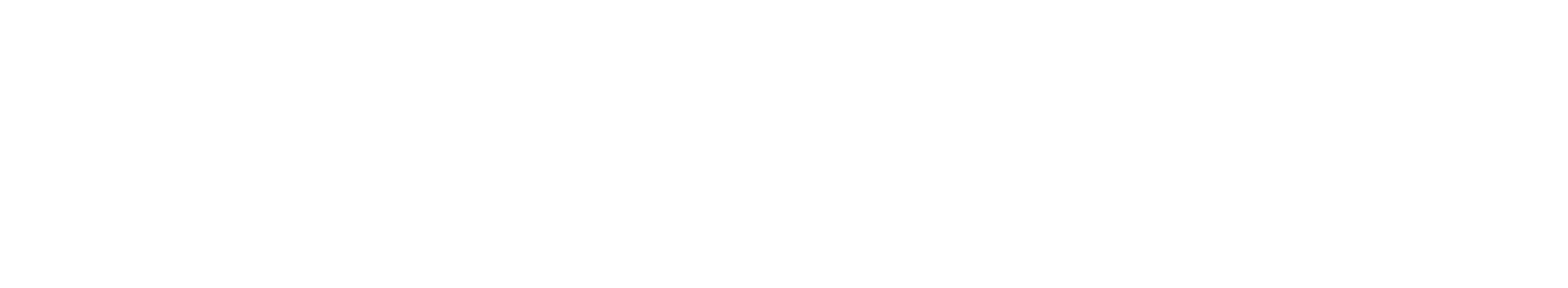 BARDSTOWNBOURBON.COM   |   BOTTLEANDBOND.COM
6
LARGE CALLOUT CONTENT
Shorter description underneath
LARGE CALLOUT CONTENT
Shorter description underneath